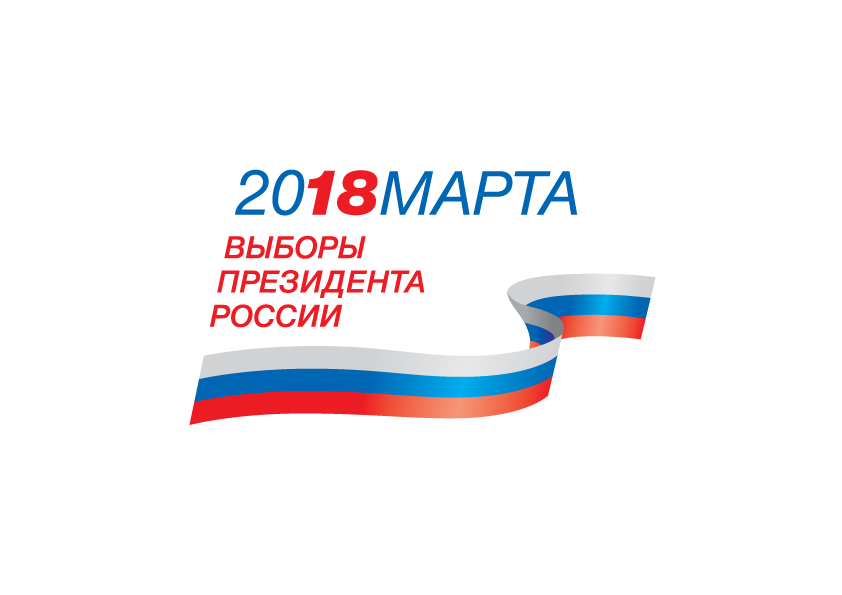 ЧТО ДЕЛАТЬ, 
ЕСЛИ В ДЕНЬ ГОЛОСОВАНИЯ 
Я БУДУ НАХОДИТЬСЯ В ДРУГОМ ГОРОДЕ ?
НЕОБХОДИМО ПОДАТЬ ЗАЯВЛЕНИЕ 
ДЛЯ ГОЛОСОВАНИЯ ПО МЕСТУ НАХОЖДЕНИЯ!
НЕОБХОДИМО УЗНАТЬ № ИЗБИРАТЕЛЬНОГО УЧАСТКА, ГДЕ ВЫ ПЛАНИРУЕТЕ ПРОГОЛОСОВАТЬ
НА САЙТЕ ЦИК РОССИИ ИЛИ 
ПО ТЕЛЕФОНУ ГОРЯЧЕЙ ЛИНИИ ЦИК РОССИИ:
WWW.CIKRF.RU/SERVICES/LK_MAIL8-800-707-2018
с 31 января по 12 марта 2018 года
с 31 января по 12 марта 2018 года
с 25 февраля по 12 марта 2018 года
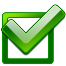 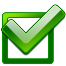 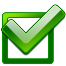 ОБРАТИТЬСЯ В ЛЮБОЙ МФЦ
ПО ГРАФИКУ РАБОТЫ 

ИЛИ
САМОСТОЯТЕЛЬНО ПОДАТЬ ЗАЯВЛЕНИЕ В РЕЖИМЕ ОНЛАЙН ЧЕРЕЗ «ГОСУСЛУГИ»
ОБРАТИТЬСЯ В ЛЮБУЮ ТЕРРИТОРИАЛЬНУЮ ИЗБИРАТЕЛЬНУЮ КОМИССИЮ (ТИК)
в рабочие дни: 16:00 – 20:00;в выходные и праздничные дни:  10:00 – 14:00
ОБРАТИТЬСЯ  В ЛЮБУЮ УЧАСТКОВУЮ ИЗБИРАТЕЛЬНУЮ КОМИССИЮ (УИК)
в рабочие дни: 16:00 – 20:00;в выходные и праздничные дни:  10:00 – 14:00
ПРИХОДИТЕ
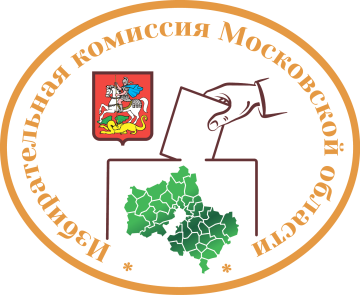 НА ИЗБИРАТЕЛЬНЫЙ УЧАСТОК